Рило-Родопска област
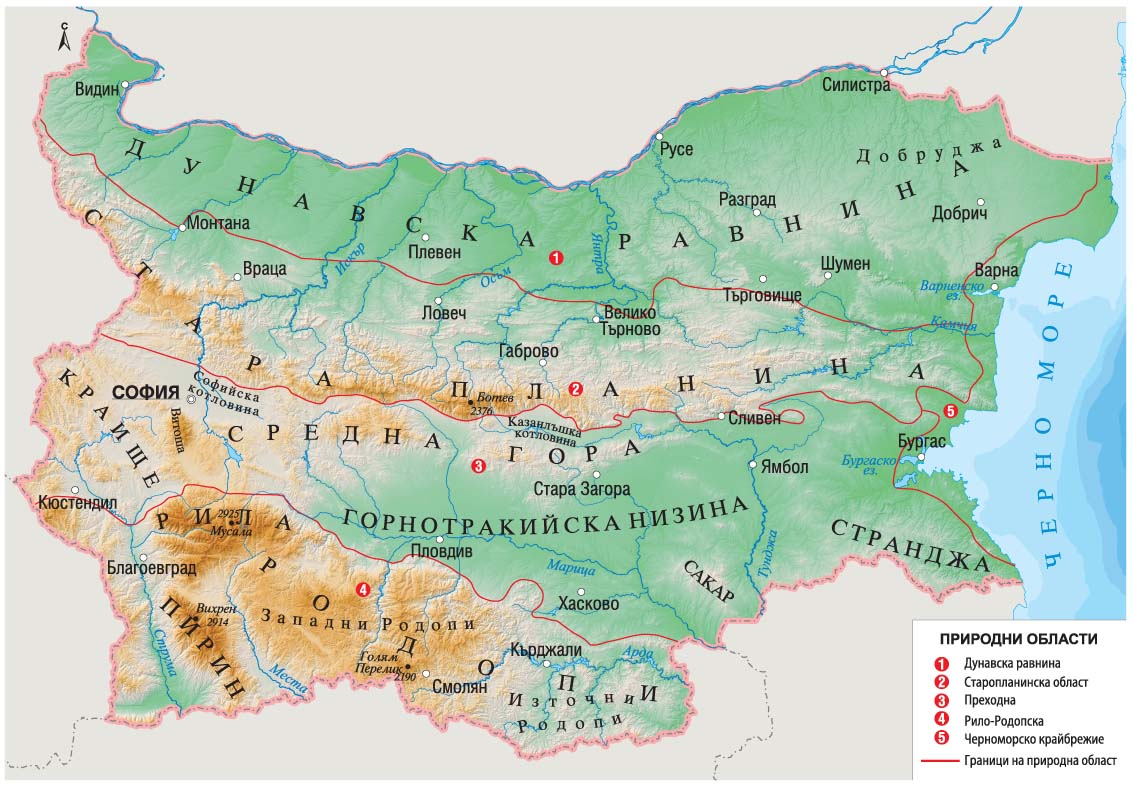 Природни области
Географско положение
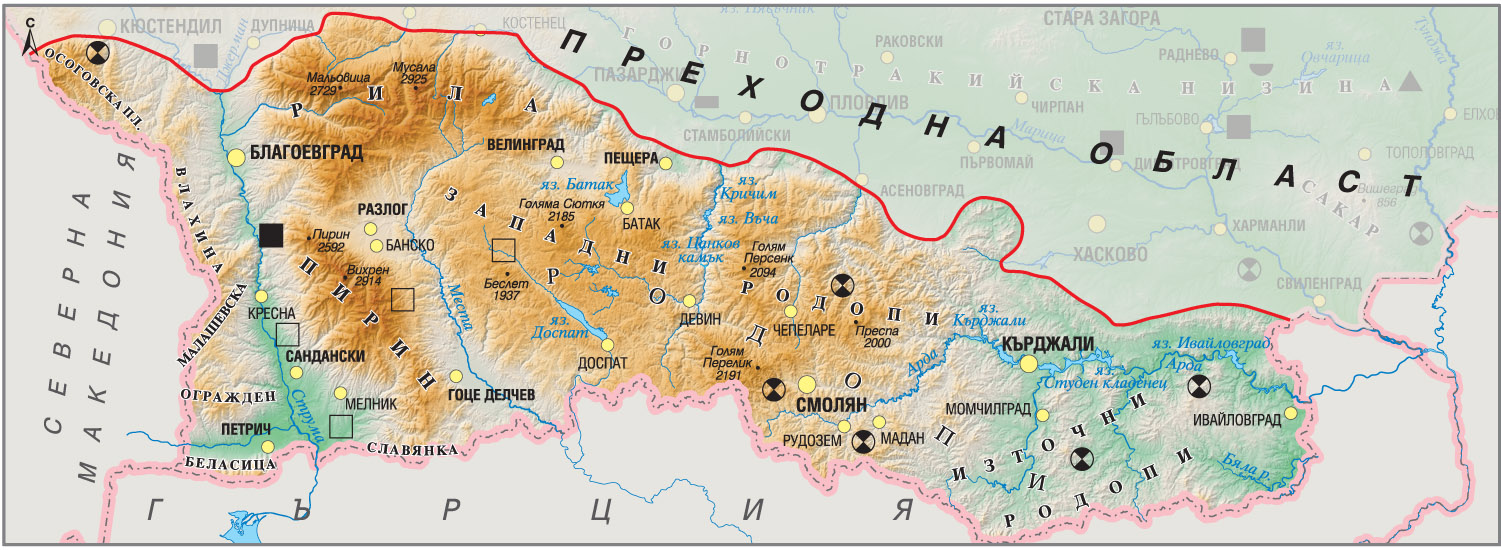 Рило-Родопската област на север граничи с Преходната област, на запад – със Северна Македония. 
На юг и изток стига до българо-гръцката граница.
Тя е най-старата суша у нас.
Релеф
В областта има високи планини – Рила, Пирин, Родопи. 
В западната част са разположени по-ниски планини – Осогово, Беласица и котловини.
Най-високият връх на областта е Мусала (2925 м) в Рила планина.
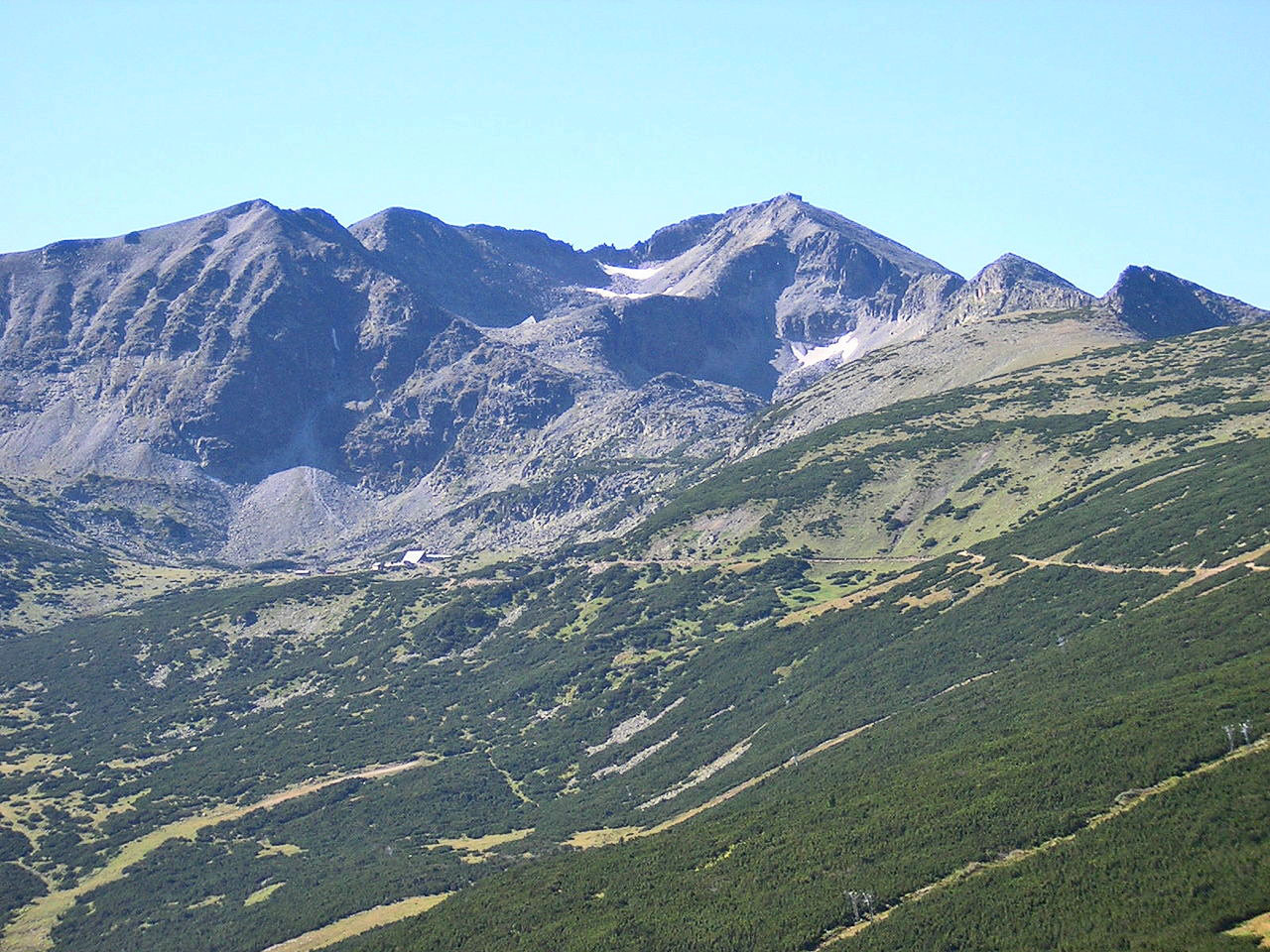 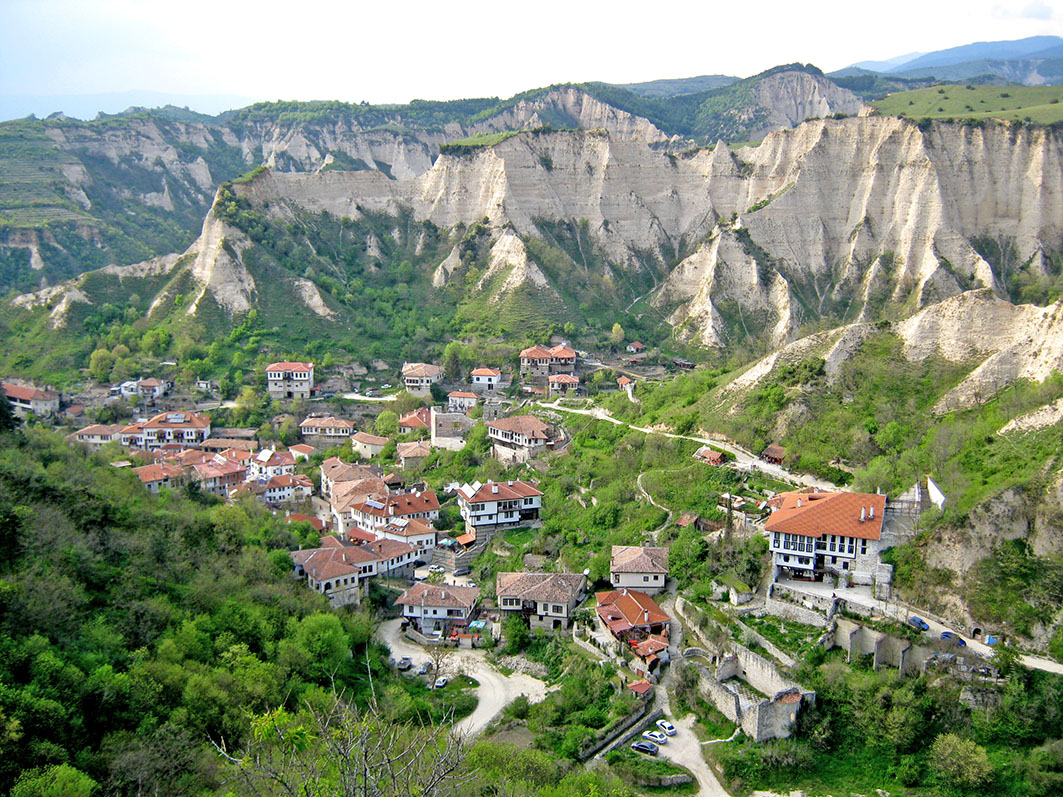 Връх Мусала
Мелник
Води
Областта е най-богата на води – през нея протичат Струма, Места, Арда и техните притоци.
В областта има много езера, които са ледникови.
Районът е богат и на минерални извори – Сандански, Девин, Велинград и др.
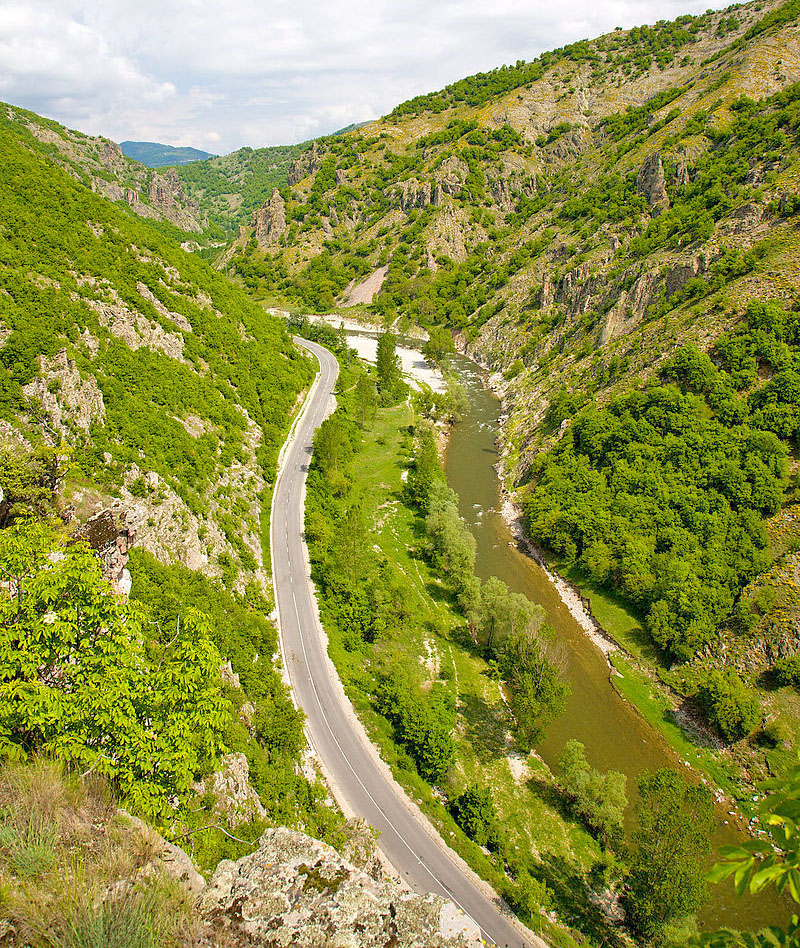 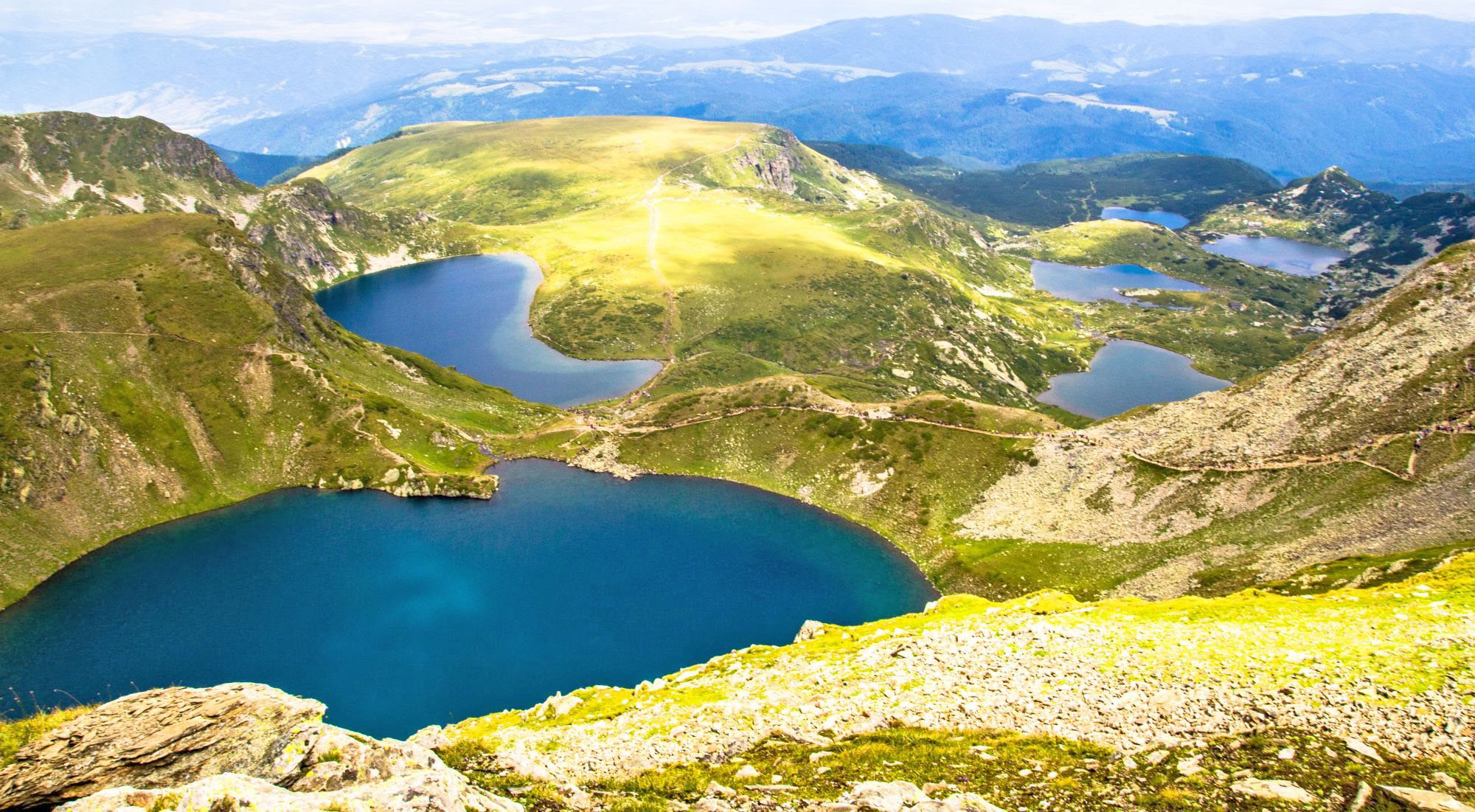 Седемте рилски езера
Пролом Момина клисура, р. Места
Растителност
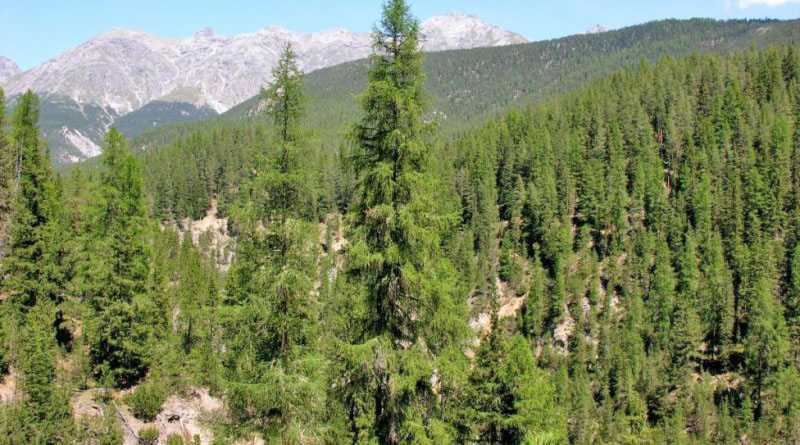 Най-високо са разположени клекови гори, алпийски ливади и пасища.
В по-ниските части на планините се срещат иглолистни гори от бяла и черна мура, смърч.
В Беласица расте най-обширната ядлива кестенова гора.
Животински свят
Горите се обитават от кафява мечка, сърна, глиган, дива котка, елен.
В най-високите части на планините се срещат дива коза, скален орел и др.
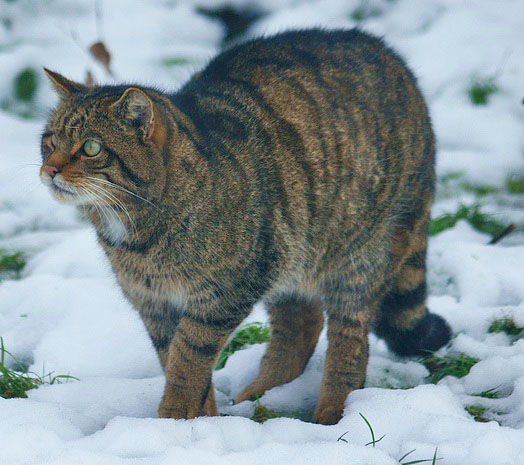 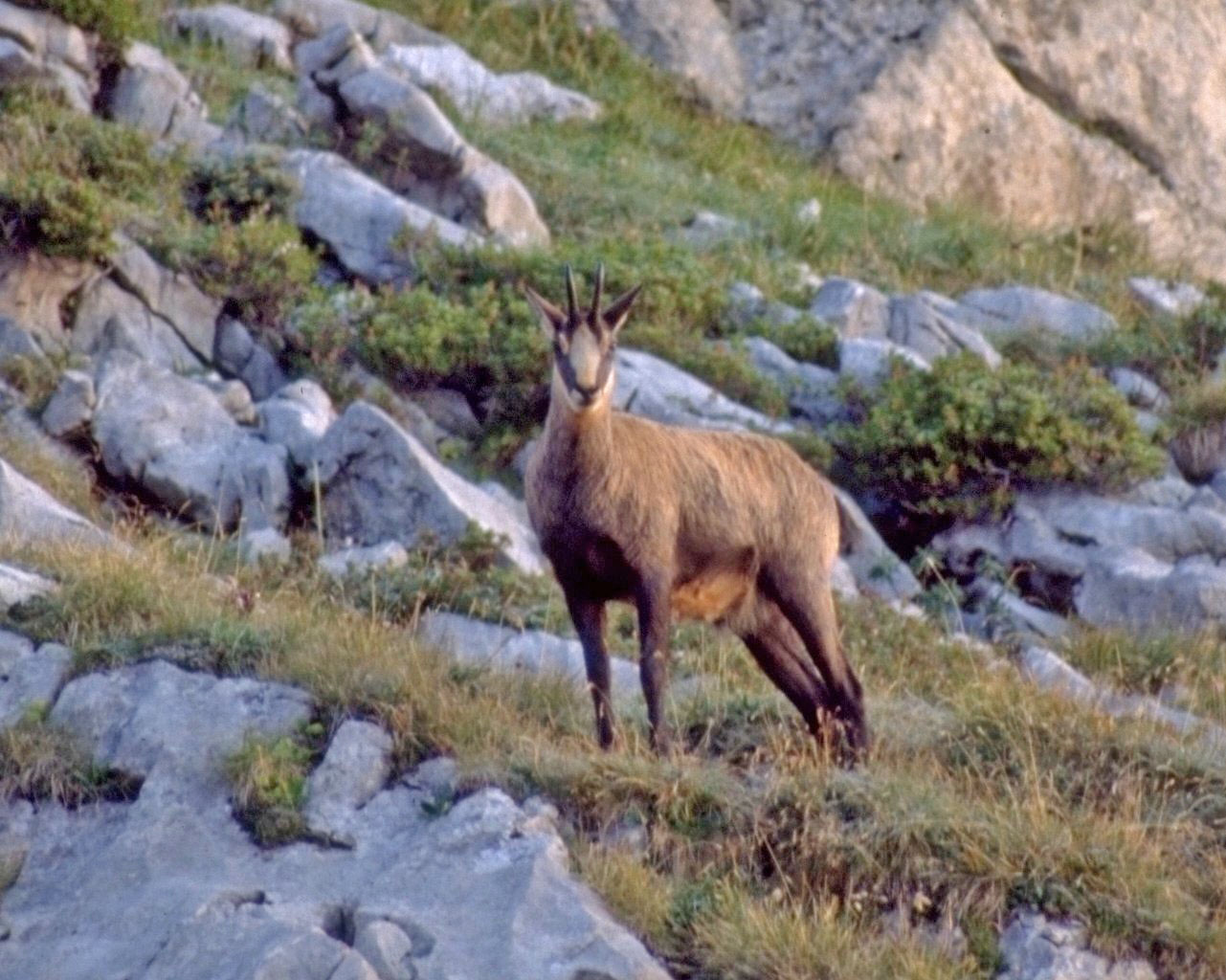 Дива котка
Дива коза
Природно лице
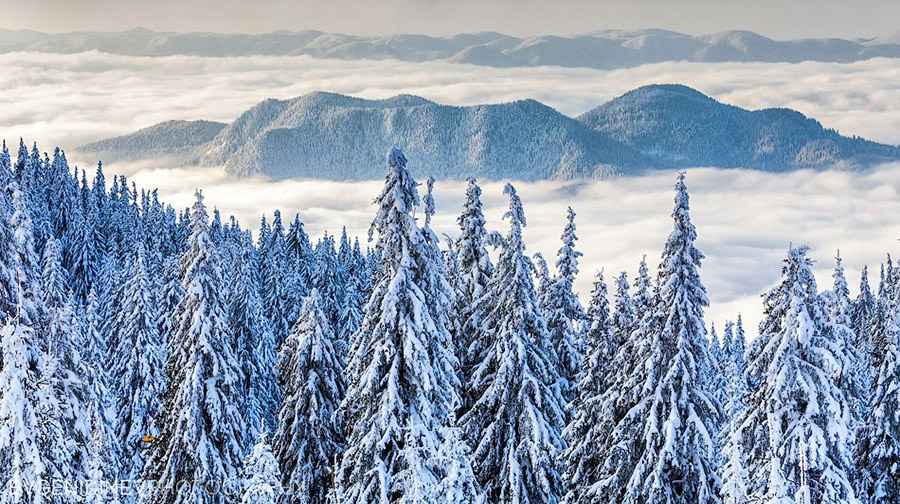 Областта е богата на руди и неметали – олово, цинк, мрамори и др. 
Във високите части на планините снежната покривка се задържа около 5 – 6 месеца. 
В Източните Родопи и котловините по р. Струма, зимата е мека, а лятото е горещо.
Почвите в областта са кафяви горски, канелени горски и др.
Стопанска дейност
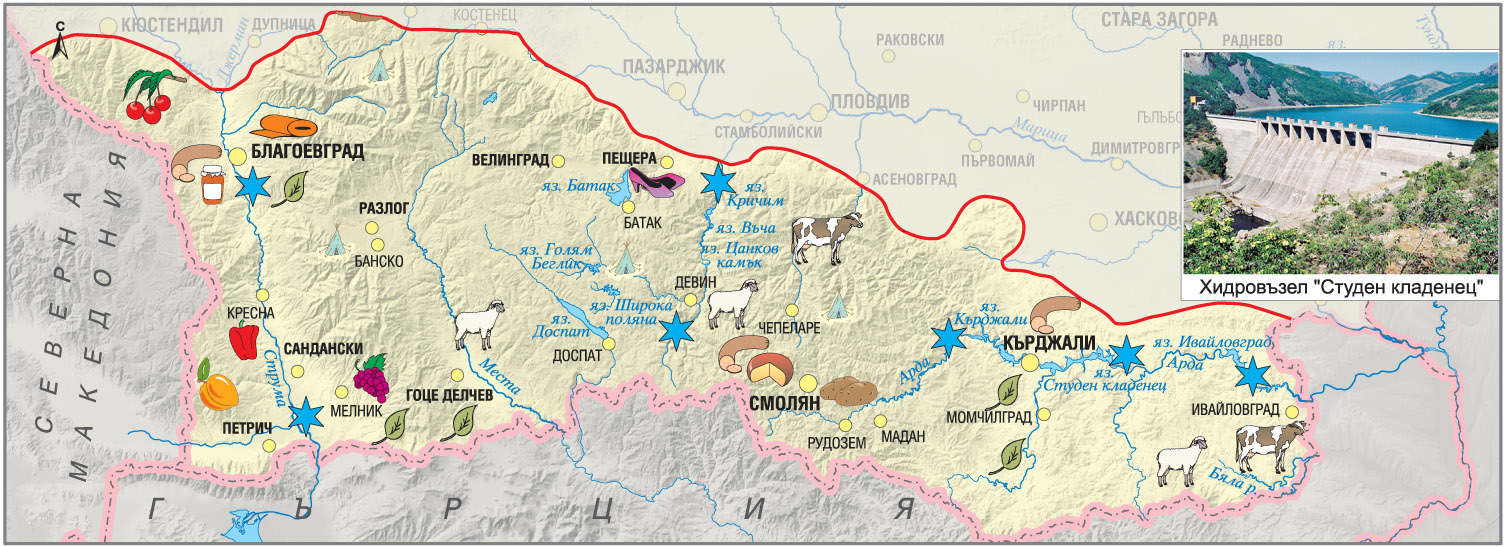 Горите са предпоставка за развитие на дърводобив и туризъм, по планинските пасища се отглеждат селскостопански животни. 
Тук се намират едни от най-големите зимни български курорти – Боровец, Пампорово, Банско.
По-големи селища в областта са Благоевград, Смолян, Кърджали.